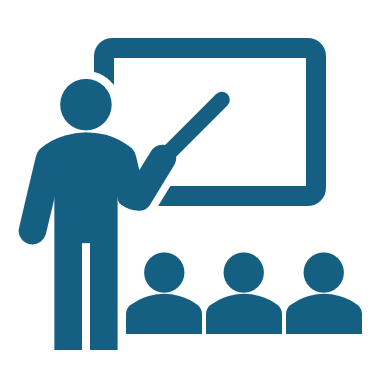 Proses Belajar (the learning process)
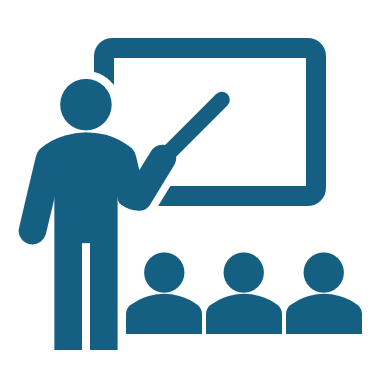 Dr. Rabiyatul Adawiyah Siregar, M.Pd
Faktor yang mempengaruhi belajar (internal dan eksternal)
Faktor yang mempengaruhi belajar (internal dan eksternal)
Faktor yang mempengaruhi belajar (internal dan eksternal)
Faktor yang mempengaruhi belajar (internal dan eksternal)
Kasus
Seorang siswi kelas 9 bernama Nadia, yang sebelumnya dikenal memiliki kemampuan menulis kreatif yang baik dalam pelajaran Bahasa Indonesia, mengalami penurunan kualitas tulisan pada semester ini. Guru Bahasa Indonesia-nya menyadari bahwa cerita pendek dan puisi yang ditulis Nadia tidak lagi seimpresif dulu.
Pertanyaan
Pertanyaan
Perkembangan Sosial
Perkembangan sosial peserta didik sangat dipengaruhi oleh interaksi mereka dengan lingkungan sekitar, termasuk guru, teman sebaya, dan keluarga.
Lingkungan keluarga: Ketidakharmonisan keluarga atau kurangnya perhatian orang tua dapat memengaruhi kemampuan anak untuk bersosialisasi dan berprestasi di sekolah
Lingkungan sekolah: Guru yang tidak kompeten atau suasana kelas yang tidak kondusif dapat menghambat interaksi sosial siswa dengan teman-teman mereka, sehingga mengurangi rasa percaya diri dan kemampuan bekerja sama68.
Pengaruh teman sebaya: Teman yang kurang mendukung atau cenderung negatif dapat memengaruhi motivasi belajar siswa serta kemampuan mereka untuk berinteraksi secara positif dengan kelompok sosial lainnya
Bagaimana penurunan kemampuan menulis kreatif Nadia memengaruhi interaksinya dengan teman-temannya?
Mengapa Nadia mulai menghindari kegiatan kelompok yang melibatkan penulisan? Apa dampaknya terhadap perkembangan sosialnya?
Bagaimana cara membangun kembali rasa percaya diri Nadia dalam berinteraksi sosial, terutama dalam konteks kegiatan menulis?
Apa yang dapat dilakukan guru dan teman-teman Nadia untuk menciptakan lingkungan sosial yang lebih inklusif dan mendukung bagi perkembangan kreativitasnya?
Bagaimana partisipasi dalam kegiatan ekstrakurikuler atau komunitas menulis dapat membantu Nadia meningkatkan kemampuan sosialnya dan rasa percaya dirinya?
Pertanyaan
Kecerdasan dalam belajar
Kecerdasan Intelektual
Peran Psikologi Pendidikan
Teori Kecerdasan: Ganda oleh Howard Gardner
Implikasi Praktis untuk Pendidik
Kecerdasan sosial adalah kemampuan untuk memahami dan berinteraksi dengan orang lain, mencakup aspek seperti empati, komunikasi, dan kesadaran sosial
Siswa dengan kecerdasan sosial yang tinggi cenderung memiliki motivasi belajar yang lebih baik dan dapat mengatasi masalah yang muncul dalam proses belajar
Kecerdasan sosial berkontribusi hingga 80% terhadap kesuksesan seseorang, jauh lebih besar dibandingkan kecerdasan intelektual yang hanya 20%
Kecerdasan dalam Belajar dan Perkembangan Sosial
Perkembangan Kecerdasan Sosial Sejak Dini
Keterampilan Sosial yang Diperlukan
Keterampilan seperti komunikasi efektif, pemecahan masalah, dan kepemimpinan merupakan bagian dari kecerdasan sosial yang perlu diajarkan kepada siswa
Anak-anak yang memiliki keterampilan sosial yang baik lebih mampu membangun hubungan positif dengan teman-teman mereka, yang mendukung proses belajar
Dampak Positif dari Kecerdasan Sosial
Strategi Pengembangan Kecerdasan Sosial
Pendidikan harus mencakup pembelajaran sosial dan emosional untuk membantu siswa mengembangkan keterampilan interpersonal yang diperlukan untuk sukses di sekolah dan kehidupan sehari-hari56.
Mengintegrasikan kegiatan kelompok dalam pembelajaran dapat meningkatkan kecerdasan sosial siswa melalui kolaborasi dan interaksi
Kasus
Penelitian di MIN Batu Pitumpanua, Kabupaten Wajo, mengungkapkan adanya pengaruh positif kecerdasan verbal linguistik terhadap hasil belajar Bahasa Indonesia siswa kelas V. Penelitian ini dilakukan secara kuantitatif dengan menggunakan skala kecerdasan verbal linguistik dan dokumentasi hasil belajar. Dari 60 siswa yang menjadi sampel, ditemukan bahwa rata-rata kecerdasan verbal linguistik berada pada kategori sedang (55%), sementara hasil belajar Bahasa Indonesia berada pada kategori tinggi (53,3%). Analisis statistik inferensial menunjukkan bahwa terdapat hubungan signifikan antara kecerdasan verbal linguistik dan prestasi belajar Bahasa Indonesia (sig < α, yaitu 0,024 < 0,05)
Bagaimana kecerdasan verbal linguistik dapat mempengaruhi perkembangan sosial siswa dalam konteks interaksi di kelas?
Dalam konteks pembelajaran Bahasa Indonesia, bagaimana guru dapat mengintegrasikan pengembangan kecerdasan sosial untuk meningkatkan hasil belajar siswa?
Apa dampak dari lingkungan sosial terhadap pengembangan kecerdasan linguistik siswa di kelas?
Bagaimana hubungan antara motivasi belajar dan kecerdasan sosial dapat memengaruhi hasil belajar Bahasa Indonesia?
Apa peran kecerdasan sosial dalam mendukung kecerdasan linguistik siswa selama proses pembelajaran Bahasa Indonesia?
Pertanyaan